Reading from a file,Sorting, and a little Searching
Data Structures and Algorithms
CS 244
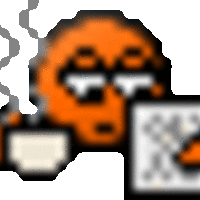 Brent M. Dingle, Ph.D.
Department of Mathematics, Statistics, and Computer Science
University of Wisconsin – Stout

Based on the book: Data Structures and Algorithms in C++ (Goodrich, Tamassia, Mount)
Some content from Data Structures Using C++ (D.S. Malik)
Points of Note
All things to date should now be graded.

Test 1 grades are posted
Test was handed back and gone over last class
Come see me during office hours if you have any remaining questions

Homework 7 
was Due March 27moved to March 30 to allow the use of the weekend

Homework 8
is due April 3
Previously
Test 1

Spring Break

You are now back in class

Recall Searching methods
Linear (sequential) Search
Binary Search

Recall Sorting Methods
Insertion Sort
Selection Sort
For Today
Reading data from a file

Review: Sorting Data
Insertion
Selection

Motivation:
Recall binary search required data to be sorted
So might want to be able to sort data
Marker Slide
Any General Questions  ?

Next up
Reading Data from a file
Sorting
Binary Search
Reading Data from a File
A common programming task is to read data from a file.
This can be accomplished in C++ as shown below
// Program to demonstrate a way to read data from a file
#include <iostream>
#include <fstream>
using namespace std;

int main(int argc, char * argv[])
{
    // open the data.txt file for input
    std::fstream myfile("./data.txt", std::ios_base::in);

    float number;
    while (myfile >> number)
    {
        cout << number << " ";
    }
    cout << "\nProgram ends.\n";
    myfile.close();
    return 0;
}
Sample data.txt file
65.3 12.56 -34.123 9000
4321 123.45
999.999
Sample output
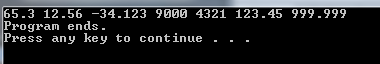 To Open a User Specified File
To allow a user to specify a file to read from the command line you need to
check that 2 arguments were provided
and use the second one as the name of the data file
argv[1]
int main(int argc, char * argv[])
{
   if (argc >= 2)
   {
      cout << "Reading data from file: [" << argv[1] << "]\n";
      std::fstream myfile(argv[1], std::ios_base::in);

       :
       :
Marker Slide
Questions on:
Reading Data from a file

Next up
Sorting
Selection Sort
Insertion Sort
Binary Search
Selection Sort
void selectionSort(int data[], int n)
{ 	
   int smallestIndex;
   int smallest, saved;
   for (int i=0; i < n-1; i++)
   {	
      // Find smallest element
      smallest = data[i];
      smallestIndex = i;
      for (int j=i+1; j < n; j++)
      {
         if (data[j] < smallest)
         {
            smallest = data[j]; 
            smallestIndex = j;
         }
      }

      // Swap with smallest element
      saved = data[i];
      data[i] = data[smallestIndex];
      data[smallestIndex] = saved;
   }
}
Not so long ago we saw a selection sort algorithm

It looked a lot like that to the right:
Setup for Class Activity
void selectionSort(int data[], int n)
{ 	
   int smallestIndex;
   int smallest, saved;
   for (int i=0; i < n-1; i++)
   {	
      // Find smallest element
      smallest = data[i];
      smallestIndex = i;
      for (int j=i+1; j < n; j++)
      {
         if (data[j] < smallest)
         {
            smallest = data[j]; 
            smallestIndex = j;
         }
      }

      // Swap with smallest element
      saved = data[i];
      data[i] = data[smallestIndex];
      data[smallestIndex] = saved;
   }
}
Let data[] be defined to hold:

22, 15, 44, 10, 3, 9, 13, 25

And thus n = 8

Execute the function on that input data

For each iteration of the outer for-loop write the contents of data[] plus one line before entry
8 lines of output
[Speaker Notes: Final line should be: 3 9 10 13 15 22 25 44]
Class Participation Activity
Let data[] be:
22, 15, 44, 10, 3, 9, 13, 25

And thus n = 8

Execute the function on that input data

For each iteration of the outer for-loop write the contents of data[]
8 lines of output
void selectionSort(int data[], int n)
{ 	
   int smallestIndex;
   int smallest, saved;
   for (int i=0; i < n-1; i++)
   {	
      // Find smallest element
      smallest = data[i];
      smallestIndex = i;
      for (int j=i+1; j < n; j++)
      {
         if (data[j] < smallest)
         {
            smallest = data[j]; 
            smallestIndex = j;
         }
      }

      // Swap with smallest element
      saved = data[i];
      data[i] = data[smallestIndex];
      data[smallestIndex] = saved;
   }
}
22   15   44   10    3    9    13   25

 3    15   44   10   22   9    13   25
For each iteration of the outer for-loop write the contents of data[] plus one line before entry
	8 lines of output

Take 5 minutes to finish this out
[Speaker Notes: Final line should be: 3 9 10 13 15 22 25 44]
enhanced version
Class Activity
Let data[] be:
22, 15, 44, 10, 3, 9, 13, 25

And thus n = 8

Execute the function on that input data

For each iteration of the outer for-loop write the contents of data[]
8 lines of output
void selectionSort(int data[], int n)
{ 	
   int smallestIndex;
   int smallest, saved;
   for (int i=0; i < n-1; i++)
   {	
      // Find smallest element
      smallest = data[i];
      smallestIndex = i;
      for (int j=i+1; j < n; j++)
      {
         if (data[j] < smallest)
         {
            smallest = data[j]; 
            smallestIndex = j;
         }
      }

      // Swap with smallest element
      saved = data[i];
      data[i] = data[smallestIndex];
      data[smallestIndex] = saved;
   }
}
22   15   44   10    3   9    13   25

 3    15   44   10   22   9   13   25

 3     9   44    10   22  15  13   25
[Speaker Notes: Final line should be: 3 9 10 13 15 22 25 44]
enhanced version
Class Activity
Let data[] be:
22, 15, 44, 10, 3, 9, 13, 25

And thus n = 8

Execute the function on that input data

For each iteration of the outer for-loop write the contents of data[]
8 lines of output
void selectionSort(int data[], int n)
{ 	
   int smallestIndex;
   int smallest, saved;
   for (int i=0; i < n-1; i++)
   {	
      // Find smallest element
      smallest = data[i];
      smallestIndex = i;
      for (int j=i+1; j < n; j++)
      {
         if (data[j] < smallest)
         {
            smallest = data[j]; 
            smallestIndex = j;
         }
      }

      // Swap with smallest element
      saved = data[i];
      data[i] = data[smallestIndex];
      data[smallestIndex] = saved;
   }
}
22   15   44   10    3   9    13   25

 3    15   44   10   22   9   13   25

 3     9   44    10   22  15  13   25

 3     9   10    44    22  15  13   25
[Speaker Notes: Final line should be: 3 9 10 13 15 22 25 44]
enhanced version
Class Activity
Let data[] be:
22, 15, 44, 10, 3, 9, 13, 25

And thus n = 8

Execute the function on that input data

For each iteration of the outer for-loop write the contents of data[]
8 lines of output
void selectionSort(int data[], int n)
{ 	
   int smallestIndex;
   int smallest, saved;
   for (int i=0; i < n-1; i++)
   {	
      // Find smallest element
      smallest = data[i];
      smallestIndex = i;
      for (int j=i+1; j < n; j++)
      {
         if (data[j] < smallest)
         {
            smallest = data[j]; 
            smallestIndex = j;
         }
      }

      // Swap with smallest element
      saved = data[i];
      data[i] = data[smallestIndex];
      data[smallestIndex] = saved;
   }
}
22   15   44   10    3   9    13   25

 3    15   44   10   22   9   13   25

 3     9   44    10   22  15  13   25

 3     9   10    44   22  15  13   25

 3     9   10    13    22  15   44  25
[Speaker Notes: Final line should be: 3 9 10 13 15 22 25 44]
enhanced version
Class Activity
Let data[] be:
22, 15, 44, 10, 3, 9, 13, 25

And thus n = 8

Execute the function on that input data

For each iteration of the outer for-loop write the contents of data[]
8 lines of output
void selectionSort(int data[], int n)
{ 	
   int smallestIndex;
   int smallest, saved;
   for (int i=0; i < n-1; i++)
   {	
      // Find smallest element
      smallest = data[i];
      smallestIndex = i;
      for (int j=i+1; j < n; j++)
      {
         if (data[j] < smallest)
         {
            smallest = data[j]; 
            smallestIndex = j;
         }
      }

      // Swap with smallest element
      saved = data[i];
      data[i] = data[smallestIndex];
      data[smallestIndex] = saved;
   }
}
22   15   44   10    3   9    13   25

 3    15   44   10   22   9   13   25

 3     9   44    10   22  15  13   25

 3     9   10    44   22  15  13   25

 3     9   10    13   22  15   44  25

 3     9   10    13   15   22   44  25
[Speaker Notes: Final line should be: 3 9 10 13 15 22 25 44]
enhanced version
Class Activity
Let data[] be:
22, 15, 44, 10, 3, 9, 13, 25

And thus n = 8

Execute the function on that input data

For each iteration of the outer for-loop write the contents of data[]
8 lines of output
void selectionSort(int data[], int n)
{ 	
   int smallestIndex;
   int smallest, saved;
   for (int i=0; i < n-1; i++)
   {	
      // Find smallest element
      smallest = data[i];
      smallestIndex = i;
      for (int j=i+1; j < n; j++)
      {
         if (data[j] < smallest)
         {
            smallest = data[j]; 
            smallestIndex = j;
         }
      }

      // Swap with smallest element
      saved = data[i];
      data[i] = data[smallestIndex];
      data[smallestIndex] = saved;
   }
}
22   15   44   10    3   9    13   25

 3    15   44   10   22   9   13   25

 3     9   44    10   22  15  13   25

 3     9   10    44   22  15  13   25

 3     9   10    13   22  15   44  25

 3     9   10    13  15   22   44  25

 3     9   10    13  15   22    44  25
[Speaker Notes: Final line should be: 3 9 10 13 15 22 25 44]
enhanced version
Class Activity
Let data[] be:
22, 15, 44, 10, 3, 9, 13, 25

And thus n = 8

Execute the function on that input data

For each iteration of the outer for-loop write the contents of data[]
8 lines of output
void selectionSort(int data[], int n)
{ 	
   int smallestIndex;
   int smallest, saved;
   for (int i=0; i < n-1; i++)
   {	
      // Find smallest element
      smallest = data[i];
      smallestIndex = i;
      for (int j=i+1; j < n; j++)
      {
         if (data[j] < smallest)
         {
            smallest = data[j]; 
            smallestIndex = j;
         }
      }

      // Swap with smallest element
      saved = data[i];
      data[i] = data[smallestIndex];
      data[smallestIndex] = saved;
   }
}
22   15   44   10    3   9    13   25

 3    15   44   10   22   9   13   25

 3     9   44    10   22  15  13   25

 3     9   10    44   22  15  13   25

 3     9   10    13   22  15   44  25

 3     9   10    13  15   22   44  25

 3     9   10    13  15   22   44  25

 3     9   10    13  15   22   25  44
[Speaker Notes: Final line should be: 3 9 10 13 15 22 25 44]
enhanced version
Class Activity
Let data[] be:
22, 15, 44, 10, 3, 9, 13, 25

And thus n = 8

Execute the function on that input data

For each iteration of the outer for-loop write the contents of data[]
8 lines of output
void selectionSort(int data[], int n)
{ 	
   int smallestIndex;
   int smallest, saved;
   for (int i=0; i < n-1; i++)
   {	
      // Find smallest element
      smallest = data[i];
      smallestIndex = i;
      for (int j=i+1; j < n; j++)
      {
         if (data[j] < smallest)
         {
            smallest = data[j]; 
            smallestIndex = j;
         }
      }

      // Swap with smallest element
      saved = data[i];
      data[i] = data[smallestIndex];
      data[smallestIndex] = saved;
   }
}
22   15   44   10    3   9    13   25

 3    15   44   10   22   9   13   25

 3     9   44    10   22  15  13   25

 3     9   10    44   22  15  13   25

 3     9   10    13   22  15   44  25

 3     9   10    13  15   22   44  25

 3     9   10    13  15   22   44  25

 3     9   10    13  15   22   25  44
and there it is. done.
[Speaker Notes: Final line should be: 3 9 10 13 15 22 25 44]
Why Is It Named Selection Sort
void selectionSort(int data[], int n)
{ 	
   int smallestIndex;
   int smallest, saved;
   for (int i=0; i < n-1; i++)
   {	
      // Find smallest element
      smallest = data[i];
      smallestIndex = i;
      for (int j=i+1; j < n; j++)
      {
         if (data[j] < smallest)
         {
            smallest = data[j]; 
            smallestIndex = j;
         }
      }

      // Swap with smallest element
      saved = data[i];
      data[i] = data[smallestIndex];
      data[smallestIndex] = saved;
   }
}
It repeatedly selects the least element
Selection Sort
Selection Sort repeatedly selects the element of least value
that has not previously been selected
================================================
22   15   44   10    3   9    13   25

 3    15   44   10   22   9   13   25

 3     9   44    10   22  15  13   25

 3     9   10    44   22  15  13   25

 3     9   10    13   22  15   44  25

 3     9   10    13  15   22   44  25

 3     9   10    13  15   22   44  25

 3     9   10    13  15   22   25  44
3	              | 22  15  44  10  9  13  25

3  9	               |   22  15  44  10  13  25

3  9  10	                 |     22  15  44  13  25

3  9  10  13                |      22  15  44  25

3  9  10  13  15            |        22  44  25
 
3  9  10  13  15  22         |         44  25

3  9  10  13  15  22  25      |          44

3  9  10  13  15  22  25  44  |
Selection Sort
Observing the “selection” process can be visually illustrated

So X out the red numbers 1 at a time – use line 1
================================================
22   15   44   10    3   9    13   25

 3    15   44   10   22   9   13   25

 3     9   44    10   22  15  13   25

 3     9   10    44   22  15  13   25

 3     9   10    13   22  15   44  25

 3     9   10    13  15   22   44  25

 3     9   10    13  15   22   44  25

 3     9   10    13  15   22   25  44
3	              | 22  15  44  10  9  13  25

3  9	               |   22  15  44  10  13  25

3  9  10	                 |     22  15  44  13  25

3  9  10  13                |      22  15  44  25

3  9  10  13  15            |        22  44  25
 
3  9  10  13  15  22         |         44  25

3  9  10  13  15  22  25      |          44

3  9  10  13  15  22  25  44  |
Selection Sort
Observing the “selection” process can be visually illustrated

So X out the red numbers 1 at a time – use line 1
================================================
22   15   44   10    3   9    13   25

 3    15   44   10   22   9   13   25

 3     9   44    10   22  15  13   25

 3     9   10    44   22  15  13   25

 3     9   10    13   22  15   44  25

 3     9   10    13  15   22   44  25

 3     9   10    13  15   22   44  25

 3     9   10    13  15   22   25  44
3	              | 22  15  44  10  9  13  25

3  9	               |   22  15  44  10  13  25

3  9  10	                 |     22  15  44  13  25

3  9  10  13                |      22  15  44  25

3  9  10  13  15            |        22  44  25
 
3  9  10  13  15  22         |         44  25

3  9  10  13  15  22  25      |          44

3  9  10  13  15  22  25  44  |
Selection Sort
Observing the “selection” process can be visually illustrated

So X out the red numbers 1 at a time – use line 1
================================================
22   15   44   10    3   9    13   25

 3    15   44   10   22   9   13   25

 3     9   44    10   22  15  13   25

 3     9   10    44   22  15  13   25

 3     9   10    13   22  15   44  25

 3     9   10    13  15   22   44  25

 3     9   10    13  15   22   44  25

 3     9   10    13  15   22   25  44
3	              | 22  15  44  10  9  13  25

3  9	               |   22  15  44  10  13  25

3  9  10	                 |     22  15  44  13  25

3  9  10  13                |      22  15  44  25

3  9  10  13  15            |        22  44  25
 
3  9  10  13  15  22         |         44  25

3  9  10  13  15  22  25      |          44

3  9  10  13  15  22  25  44  |
Selection Sort
Observing the “selection” process can be visually illustrated

So X out the red numbers 1 at a time – use line 1
================================================
22   15   44   10    3   9    13   25

 3    15   44   10   22   9   13   25

 3     9   44    10   22  15  13   25

 3     9   10    44   22  15  13   25

 3     9   10    13   22  15   44  25

 3     9   10    13  15   22   44  25

 3     9   10    13  15   22   44  25

 3     9   10    13  15   22   25  44
3	              | 22  15  44  10  9  13  25

3  9	               |   22  15  44  10  13  25

3  9  10	                 |     22  15  44  13  25

3  9  10  13                |      22  15  44  25

3  9  10  13  15            |        22  44  25
 
3  9  10  13  15  22         |         44  25

3  9  10  13  15  22  25      |          44

3  9  10  13  15  22  25  44  |
Selection Sort
Observing the “selection” process can be visually illustrated

So X out the red numbers 1 at a time – use line 1
================================================
22   15   44   10    3   9    13   25

 3    15   44   10   22   9   13   25

 3     9   44    10   22  15  13   25

 3     9   10    44   22  15  13   25

 3     9   10    13   22  15   44  25

 3     9   10    13  15   22   44  25

 3     9   10    13  15   22   44  25

 3     9   10    13  15   22   25  44
3	              | 22  15  44  10  9  13  25

3  9	               |   22  15  44  10  13  25

3  9  10	                 |     22  15  44  13  25

3  9  10  13                |      22  15  44  25

3  9  10  13  15            |        22  44  25
 
3  9  10  13  15  22         |         44  25

3  9  10  13  15  22  25      |          44

3  9  10  13  15  22  25  44  |
Selection Sort
Observing the “selection” process can be visually illustrated

So X out the red numbers 1 at a time – use line 1
================================================
22   15   44   10    3   9    13   25

 3    15   44   10   22   9   13   25

 3     9   44    10   22  15  13   25

 3     9   10    44   22  15  13   25

 3     9   10    13   22  15   44  25

 3     9   10    13  15   22   44  25

 3     9   10    13  15   22   44  25

 3     9   10    13  15   22   25  44
3	              | 22  15  44  10  9  13  25

3  9	               |   22  15  44  10  13  25

3  9  10	                 |     22  15  44  13  25

3  9  10  13                |      22  15  44  25

3  9  10  13  15            |        22  44  25
 
3  9  10  13  15  22         |         44  25

3  9  10  13  15  22  25      |          44

3  9  10  13  15  22  25  44  |
Selection Sort
Observing the “selection” process can be visually illustrated

So X out the red numbers 1 at a time – use line 1
================================================
22   15   44   10    3   9    13   25

 3    15   44   10   22   9   13   25

 3     9   44    10   22  15  13   25

 3     9   10    44   22  15  13   25

 3     9   10    13   22  15   44  25

 3     9   10    13  15   22   44  25

 3     9   10    13  15   22   44  25

 3     9   10    13  15   22   25  44
3	              | 22  15  44  10  9  13  25

3  9	               |   22  15  44  10  13  25

3  9  10	                 |     22  15  44  13  25

3  9  10  13                |      22  15  44  25

3  9  10  13  15            |        22  44  25
 
3  9  10  13  15  22         |         44  25

3  9  10  13  15  22  25      |          44

3  9  10  13  15  22  25  44  |
Selection Sort
Observing the “selection” process can be visually illustrated

So X out the red numbers 1 at a time – use line 1
================================================
22   15   44   10    3   9    13   25

 3    15   44   10   22   9   13   25

 3     9   44    10   22  15  13   25

 3     9   10    44   22  15  13   25

 3     9   10    13   22  15   44  25

 3     9   10    13  15   22   44  25

 3     9   10    13  15   22   44  25

 3     9   10    13  15   22   25  44
3	              | 22  15  44  10  9  13  25

3  9	               |   22  15  44  10  13  25

3  9  10	                 |     22  15  44  13  25

3  9  10  13                |      22  15  44  25

3  9  10  13  15            |        22  44  25
 
3  9  10  13  15  22         |         44  25

3  9  10  13  15  22  25      |          44

3  9  10  13  15  22  25  44  |
Marker Slide
Questions on:
Reading Data from a file
Sorting
Selection Sort

Next up
Sorting
Insertion Sort
Binary Search
Insertion Sort
void insertion_sort(int x[],int N)
{
   int key,i;
   for(int j=1; j < N; j++)
   {
      key = x[j];
      i = j - 1;
      while ( (x[i] > key) && (i >= 0) )
      {
         x[i+1] = x[i];
         i--;
      }
      x[i+1] = key;
   }
}
Not long ago we saw an insertion sort algorithm

It looked a lot like that to the right

Watch the animation
See how it inserts the current number into the correct position
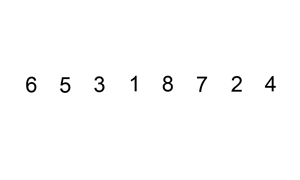 Setup for Class Activity
void insertion_sort(int x[],int N)
{
   int key,i;
   for(int j=1; j < N; j++)
   {
      key = x[j];
      i = j - 1;
      while ( (x[i] > key) && (i >= 0) )
      {
         x[i+1] = x[i];
         i--;
      }
      x[i+1] = key;
   }
}
Let data[] be defined to hold:

6, 5, 3, 1, 8, 7, 2, 4

And thus N = 8

Execute the function on that input data

For each iteration of the outer for-loop write the contents of data[] plus one line before entry
8 lines of output
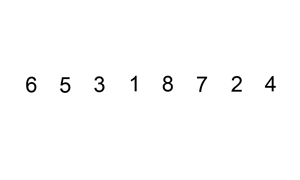 Class Activity
Let data[] be:
6, 5, 3, 1, 8, 7, 2, 4

And thus n = 8

Execute the function on that input data

For each iteration of the outer for-loop write the contents of data[]
8 lines of output
void insertion_sort(int x[],int N)
{
   int key,i;
   for(int j=1; j < N; j++)
   {
      key = x[j];
      i = j - 1;
      while ( (x[i] > key) && (i >= 0) )
      {
         x[i+1] = x[i];
         i--;
      }
      x[i+1] = key;
   }
}
6   5   3   1   8   7   2   4

5   6   3   1   8   7   2   4

3   5   6   1   8   7   2   4

1   3   5   6   8   7   2   4

1   3   5   6   8   7   2   4

1   3   5   6   7   8   2   4

1   2   3   5   6   7   8   4

1   2   3   4   5   6   7   8
Class Activity
Let data[] be:
6, 5, 3, 1, 8, 7, 2, 4

And thus n = 8

Execute the function on that input data

For each iteration of the outer for-loop write the contents of data[]
8 lines of output
void insertion_sort(int x[],int N)
{
   int key,i;
   for(int j=1; j < N; j++)
   {
      key = x[j];
      i = j - 1;
      while ( (x[i] > key) && (i >= 0) )
      {
         x[i+1] = x[i];
         i--;
      }
      x[i+1] = key;
   }
}
6   5   3   1   8   7   2   4

5   6   3   1   8   7   2   4

3   5   6   1   8   7   2   4

1   3   5   6   8   7   2   4

1   3   5   6   8   7   2   4

1   3   5   6   7   8   2   4

1   2   3   5   6   7   8   4

1   2   3   4   5   6   7   8
For each iteration of the outer for-loop write the contents of data[] plus one line before entry
	8 lines of output

Take 5 minutes to finish this out
enhanced version
Class Activity
Let data[] be:
6, 5, 3, 1, 8, 7, 2, 4

And thus n = 8

Execute the function on that input data

For each iteration of the outer for-loop write the contents of data[]
8 lines of output
void insertion_sort(int x[],int N)
{
   int key,i;
   for(int j=1; j < N; j++)
   {
      key = x[j];
      i = j - 1;
      while ( (x[i] > key) && (i >= 0) )
      {
         x[i+1] = x[i];
         i--;
      }
      x[i+1] = key;
   }
}
6   5   3   1   8   7   2   4

5   6   3   1   8   7   2   4

3   5   6   1   8   7   2   4

1   3   5   6   8   7   2   4

1   3   5   6   8   7   2   4

1   3   5   6   7   8   2   4

1   2   3   5   6   7   8   4

1   2   3   4   5   6   7   8
enhanced version
Class Activity
Let data[] be:
6, 5, 3, 1, 8, 7, 2, 4

And thus n = 8

Execute the function on that input data

For each iteration of the outer for-loop write the contents of data[]
8 lines of output
void insertion_sort(int x[],int N)
{
   int key,i;
   for(int j=1; j < N; j++)
   {
      key = x[j];
      i = j - 1;
      while ( (x[i] > key) && (i >= 0) )
      {
         x[i+1] = x[i];
         i--;
      }
      x[i+1] = key;
   }
}
6   5   3   1   8   7   2   4

5   6   3   1   8   7   2   4

3   5   6   1   8   7   2   4

1   3   5   6   8   7   2   4

1   3   5   6   8   7   2   4

1   3   5   6   7   8   2   4

1   2   3   5   6   7   8   4

1   2   3   4   5   6   7   8
enhanced version
Class Activity
Let data[] be:
6, 5, 3, 1, 8, 7, 2, 4

And thus n = 8

Execute the function on that input data

For each iteration of the outer for-loop write the contents of data[]
8 lines of output
void insertion_sort(int x[],int N)
{
   int key,i;
   for(int j=1; j < N; j++)
   {
      key = x[j];
      i = j - 1;
      while ( (x[i] > key) && (i >= 0) )
      {
         x[i+1] = x[i];
         i--;
      }
      x[i+1] = key;
   }
}
6   5   3   1   8   7   2   4

5   6   3   1   8   7   2   4

3   5   6   1   8   7   2   4

1   3   5   6   8   7   2   4

1   3   5   6   8   7   2   4

1   3   5   6   7   8   2   4

1   2   3   5   6   7   8   4

1   2   3   4   5   6   7   8
enhanced version
Class Activity
Let data[] be:
6, 5, 3, 1, 8, 7, 2, 4

And thus n = 8

Execute the function on that input data

For each iteration of the outer for-loop write the contents of data[]
8 lines of output
void insertion_sort(int x[],int N)
{
   int key,i;
   for(int j=1; j < N; j++)
   {
      key = x[j];
      i = j - 1;
      while ( (x[i] > key) && (i >= 0) )
      {
         x[i+1] = x[i];
         i--;
      }
      x[i+1] = key;
   }
}
6   5   3   1   8   7   2   4

5   6   3   1   8   7   2   4

3   5   6   1   8   7   2   4

1   3   5   6   8   7   2   4

1   3   5   6   8   7   2   4

1   3   5   6   7   8   2   4

1   2   3   5   6   7   8   4

1   2   3   4   5   6   7   8
enhanced version
Class Activity
Let data[] be:
6, 5, 3, 1, 8, 7, 2, 4

And thus n = 8

Execute the function on that input data

For each iteration of the outer for-loop write the contents of data[]
8 lines of output
void insertion_sort(int x[],int N)
{
   int key,i;
   for(int j=1; j < N; j++)
   {
      key = x[j];
      i = j - 1;
      while ( (x[i] > key) && (i >= 0) )
      {
         x[i+1] = x[i];
         i--;
      }
      x[i+1] = key;
   }
}
6   5   3   1   8   7   2   4

5   6   3   1   8   7   2   4

3   5   6   1   8   7   2   4

1   3   5   6   8   7   2   4

1   3   5   6   8   7   2   4

1   3   5   6   7   8   2   4

1   2   3   5   6   7   8   4

1   2   3   4   5   6   7   8
Notice we are really INSERTING the 4 where it belongs in the list
We just shifted stuff to make a place for the 4 to be inserted
enhanced version
Class Activity
Let data[] be:
6, 5, 3, 1, 8, 7, 2, 4

And thus n = 8

Execute the function on that input data

For each iteration of the outer for-loop write the contents of data[]
8 lines of output
void insertion_sort(int x[],int N)
{
   int key,i;
   for(int j=1; j < N; j++)
   {
      key = x[j];
      i = j - 1;
      while ( (x[i] > key) && (i >= 0) )
      {
         x[i+1] = x[i];
         i--;
      }
      x[i+1] = key;
   }
}
6   5   3   1   8   7   2   4

5   6   3   1   8   7   2   4

3   5   6   1   8   7   2   4

1   3   5   6   8   7   2   4

1   3   5   6   8   7   2   4

1   3   5   6   7   8   2   4

1   2   3   5   6   7   8   4

1   2   3   4   5   6   7   8
and there it is. done.
Marker Slide
Questions on:
Reading Data from a file
Sorting
Selection Sort
Insertion Sort

Next up
Binary Search
Binary Search
Binary Search 
Uses a divide and conquer methodology
Requires the data to be sorted
Runs in O(lg n) time
Human World Example of divide and conquer
Looking up a word in a dictionary

How do we implement it?

Let’s assume we have a sorted array of data
Perhaps read from a file… [next slide]
Code for Binary Search
// --------------------------------------------------------------
bool BinSearchFor(int findMe, int* theArray, int size)
{
   int left = 0;
   int right = size - 1;

   bool found = false;
   int i;

   while ((!found) && (left != right))
   {
      i = left + (right - left)/2;       // truncates decimal part
      
      cout << "checking index = " << i << endl;

      if(findMe == theArray[i])         { found = true;  }
      else if (findMe < theArray[i])   { right = i;         }
      else                                            { left  = i+1;      }
   }
   return found;
}
Assuming theArray is sorted and size is correct
This code will perform a binary search looking for the value of findMe

The cout is mostly for debugging and illustration
Graded In-Class Assignment: BinarySearch
Download the files:
ICA201_BinarySearch.cpp
ICA201_data.txt

Modify/Correct the CPP file so it 
reads integer values from a file, 
sorts them, 
and then can do a search for a hard coded value

Test your results
Compile it, Run it
When satisfied with it (or out of time) upload the resulting FIXED code to the appropriate D2L dropbox

You can work in groups
BUT each individual must submit something to D2L
The End (of this part)
Of this part

There may be more